PHY 711 Classical Mechanics and Mathematical Methods
10-10:50 AM  MWF  Olin 103

Plan for Lecture 18:
Finish reading Chapter 4 and start reading Chapter 7
Coupled motion for extended systems; relationship to continuum models
Wave equation
10/08/2012
PHY 711  Fall 2012 -- Lecture 18
1
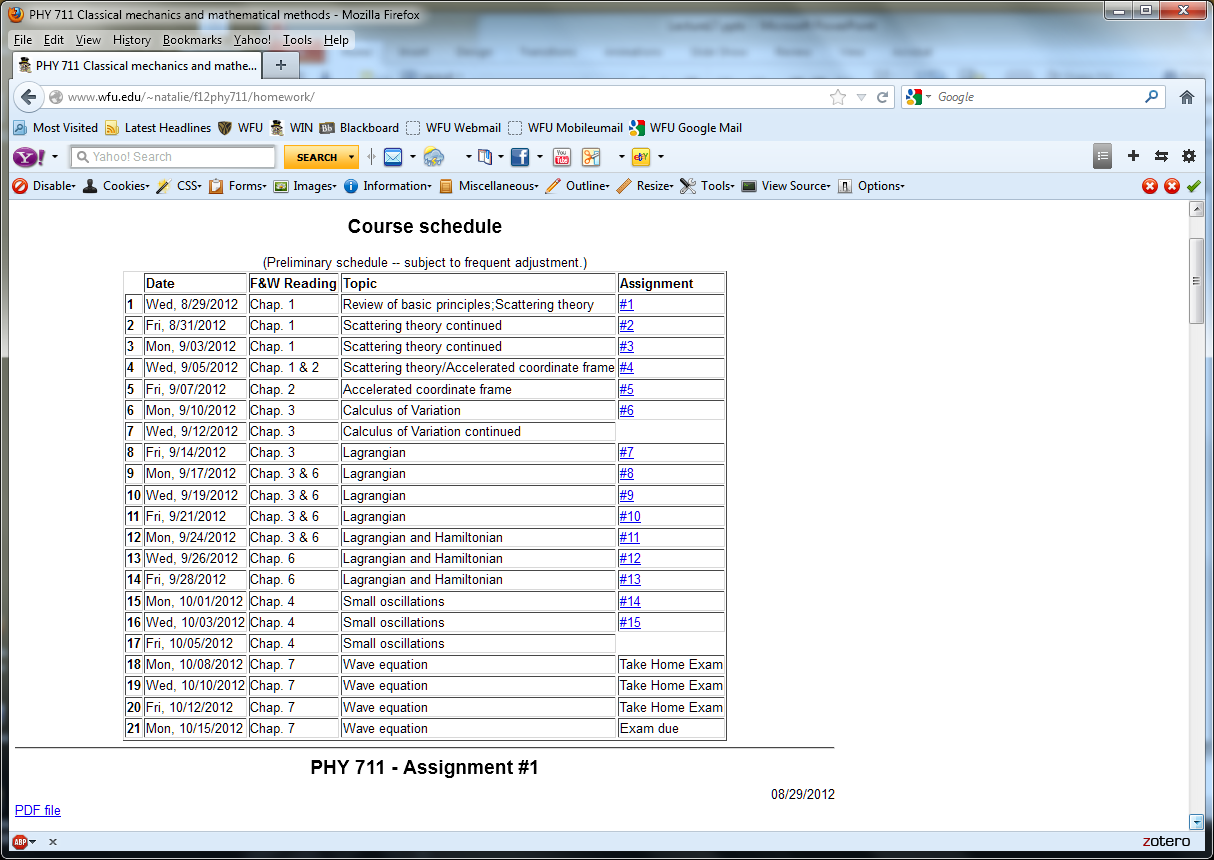 10/08/2012
PHY 711  Fall 2012 -- Lecture 18
2
Lattice vibrations for 3-dimensional lattice
Example:  diamond lattice
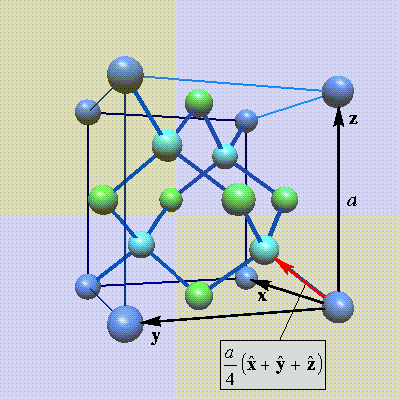 Ref:   http://phycomp.technion.ac.il/~nika/diamond_structure.html
10/08/2012
PHY 711  Fall 2012 -- Lecture 18
3
10/08/2012
PHY 711  Fall 2012 -- Lecture 18
4
10/08/2012
PHY 711  Fall 2012 -- Lecture 18
5
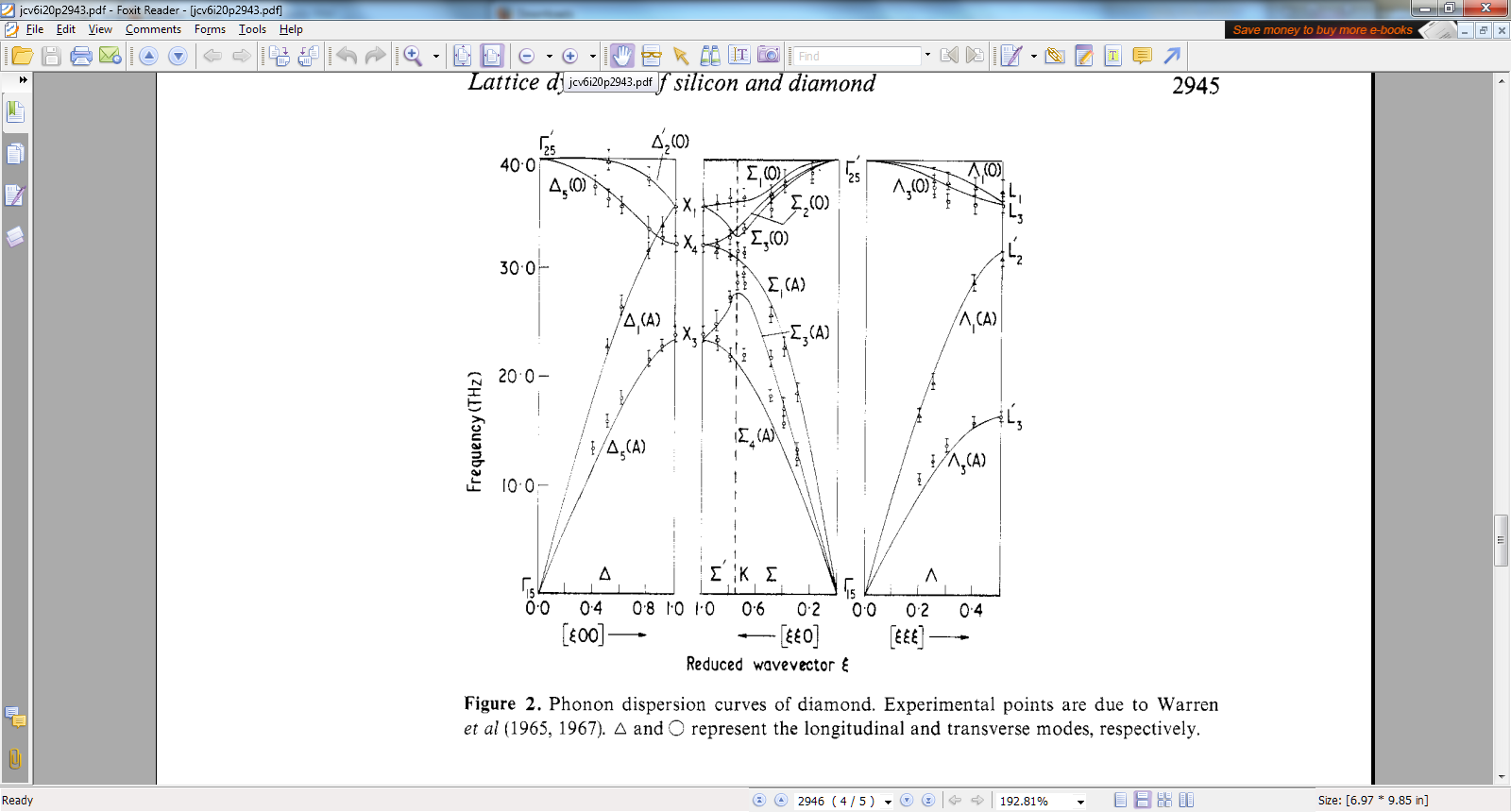 B. P. Pandy and B. Dayal, J. Phys. C. Solid State Phys. 6 2943 (1973)
Note: Longitudinal,  transverse, and combination modes occur.
10/08/2012
PHY 711  Fall 2012 -- Lecture 18
6
Longitudinal versus transverse vibrations
      Images from web page:
           http://www.physicsclassroom.com/class/waves/u10l1c.cfm
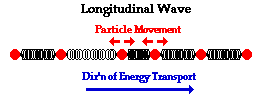 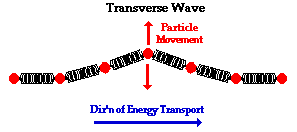 10/08/2012
PHY 711  Fall 2012 -- Lecture 18
7
Longitudinal case: a system of masses and springs:
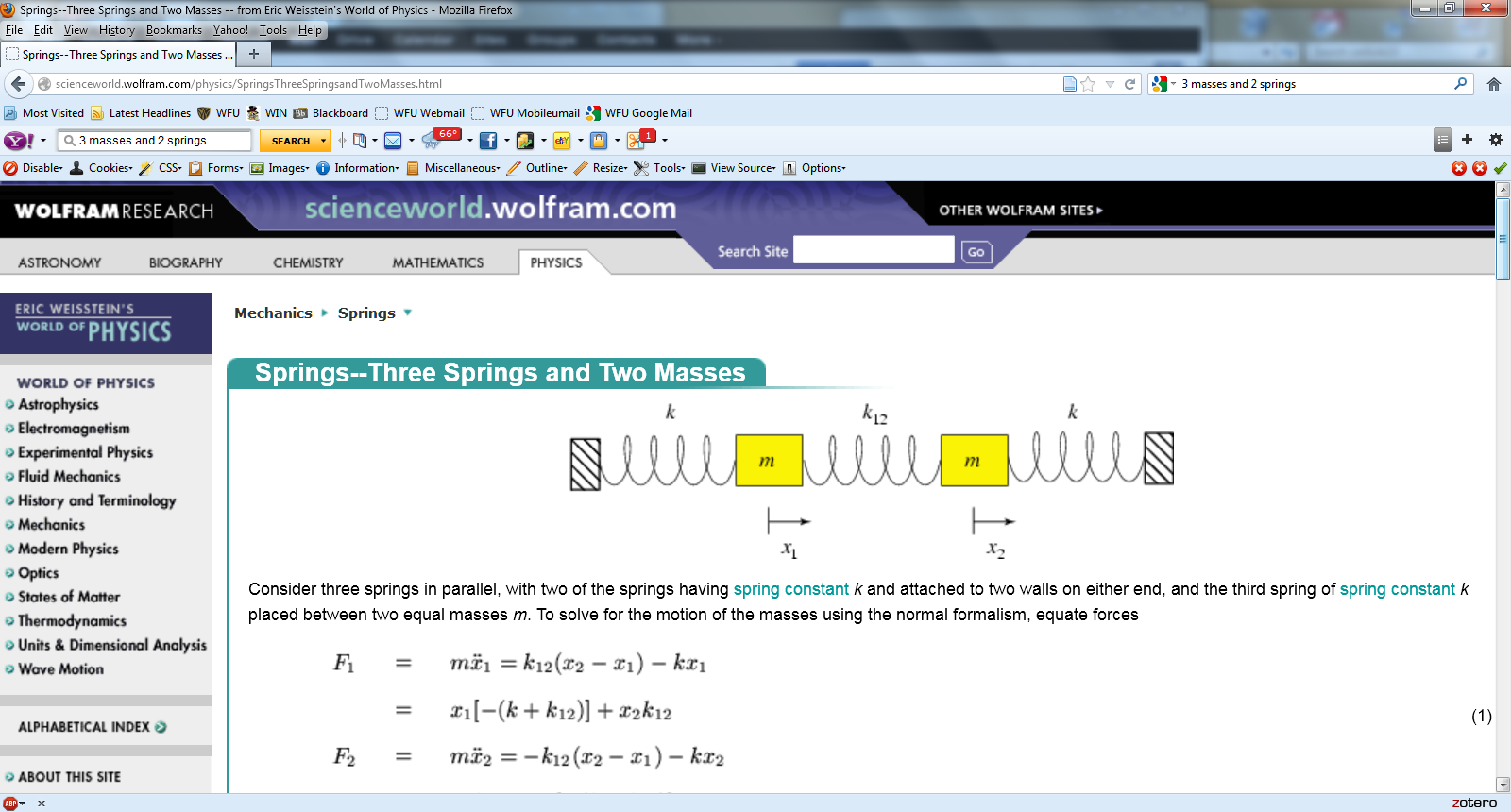 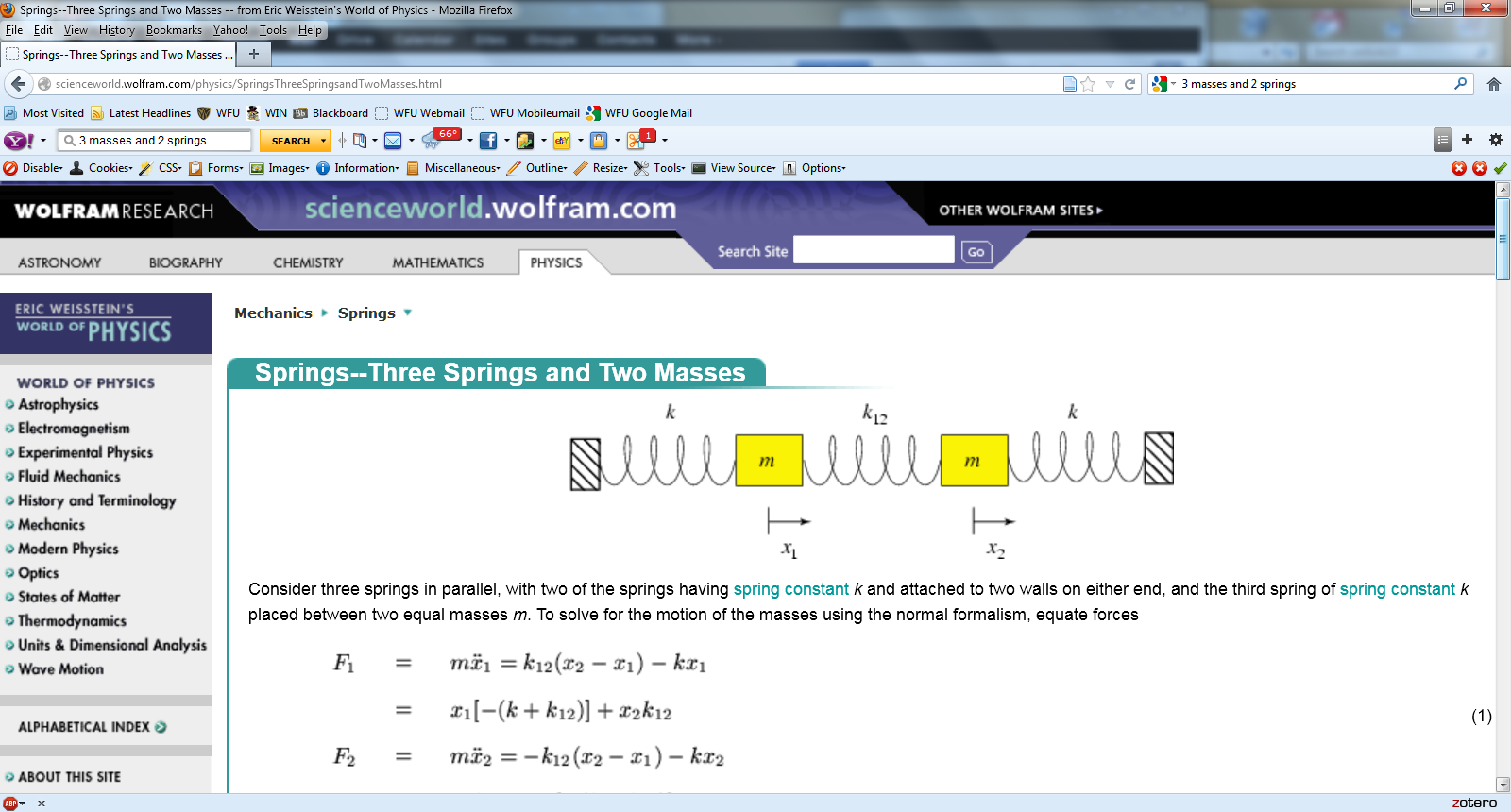 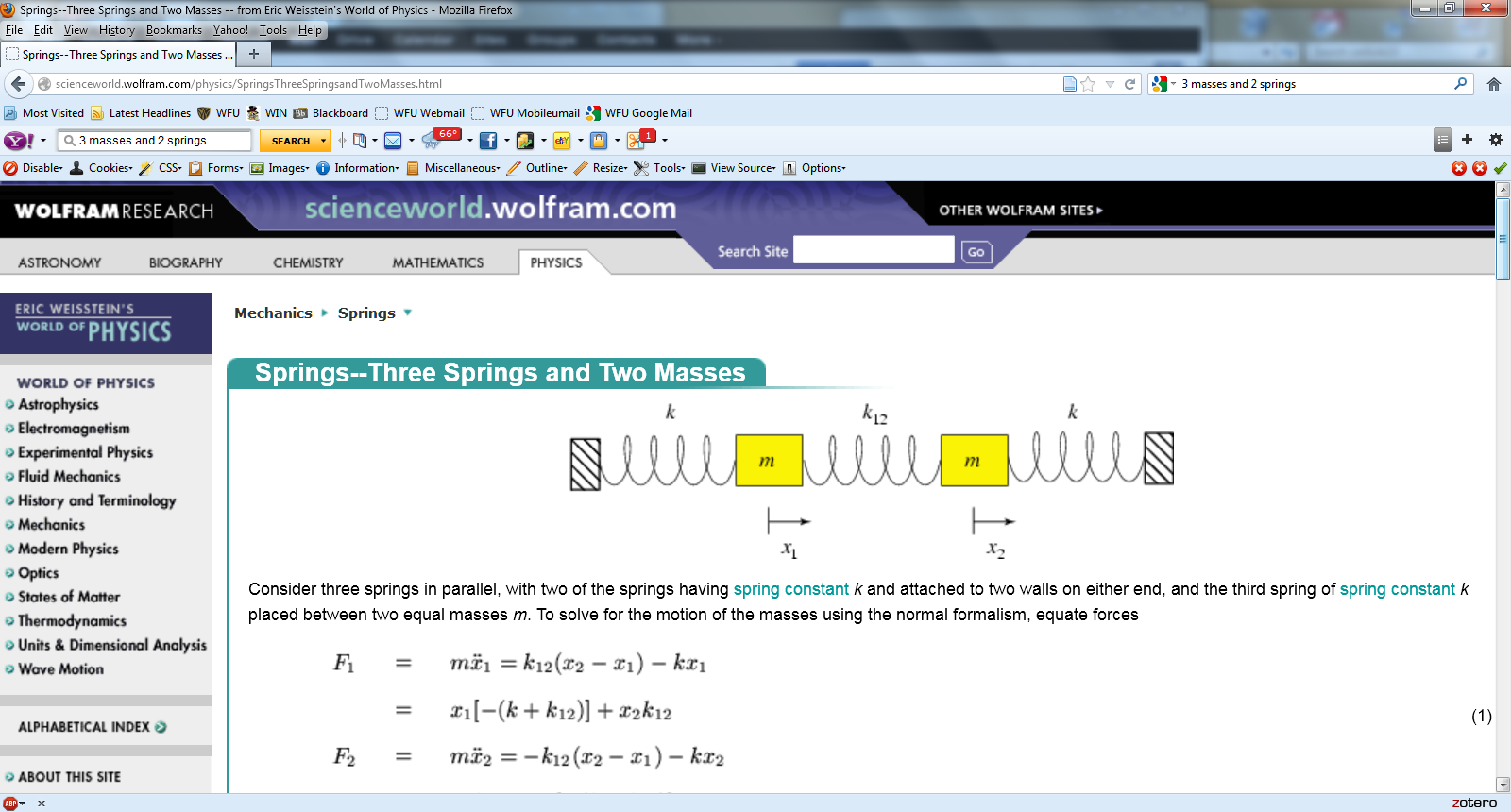 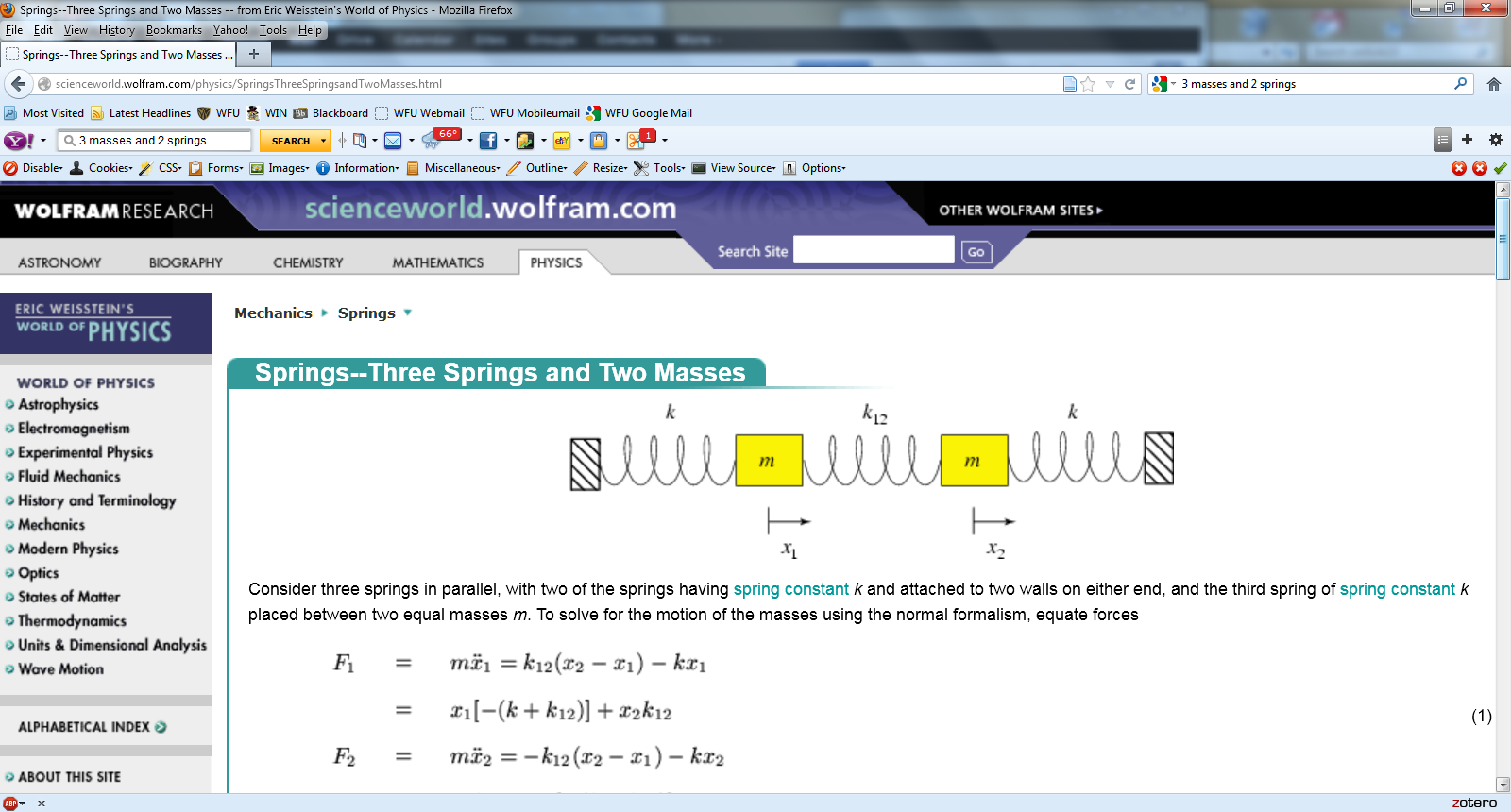 m
m
m
10/08/2012
PHY 711  Fall 2012 -- Lecture 18
8
system parameter with units of (velocity)2
10/08/2012
PHY 711  Fall 2012 -- Lecture 18
9
t
Transverse displacement:
m(x,t)
10/08/2012
PHY 711  Fall 2012 -- Lecture 18
10
10/08/2012
PHY 711  Fall 2012 -- Lecture 18
11
10/08/2012
PHY 711  Fall 2012 -- Lecture 18
12
10/08/2012
PHY 711  Fall 2012 -- Lecture 18
13
10/08/2012
PHY 711  Fall 2012 -- Lecture 18
14
10/08/2012
PHY 711  Fall 2012 -- Lecture 18
15
10/08/2012
PHY 711  Fall 2012 -- Lecture 18
16
10/08/2012
PHY 711  Fall 2012 -- Lecture 18
17